ClaRA & JANA
Vardan Gyurjyan
DAQ group
Software Framework
Out of sight
The core of a framework, architecture of a software system
component of  the framework that manages developer provided code
For developers
Represent those parts where the programmers using the framework add their own code to add the functionality specific to their own project.
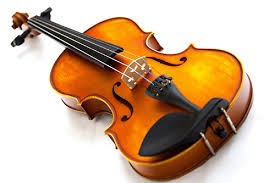 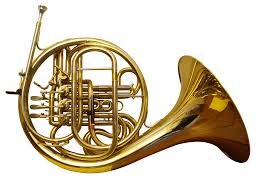 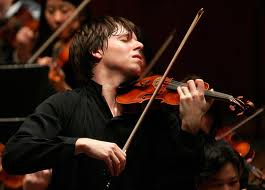 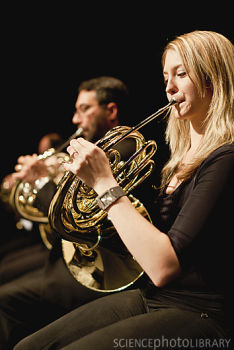 Software application
Tuesday, February 11, 14
V. Gyurjyan
Similarities, yet…
Both are multi-threaded physics data processing application development frameworks
For developers
JANA: Data and Algorithm classes (C++) to create data and factory objects. 
The factory needing a type of data object as input doesn't need direct knowledge of the factory that actually generates those objects.
ClaRA: Jservice abstract classes (Java, C++, Python)  to create application modules (services) (for e.g. TOF, EC, CPT, etc…)
Services are autonomous (loosely coupled: can be run as a stand alone applications or be assembled in a larger application)
For users
JANA: JEventProcessor Application is a single process that must be compiled.  
ClaRA: JOrchestrator Application is designed by linking modules together (no coding and/or compilation).  
                                                       > clara r-tof-ec-ct-ft-w –l flist.xml


ClaRA user:
Use of services developed in different languages in a single application (e.g. HPS reconstruction in Java) 
Ease of optimization, maintenance and contribution.
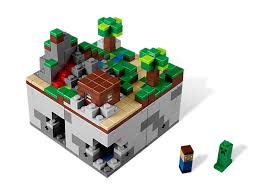 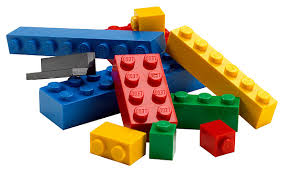 Tuesday, February 11, 14
V. Gyurjyan
The Difference
Conceptual difference
ClaRA is based on SOA (Service Oriented Architecture)
JANA is based on OOA (Object Oriented Architecture)
ClaRA vs. JANA
ClaRA application: multi-process & multi-threaded. The ClaRA service can be a process or a  thread within a single process that  communicates  with other services through message passing. The message initiates the service execution. 
JANA application: single-process & multi-threaded. In JANA all the data and factory objects of an application are running in a same thread, sharing thread memory space (thread stack and thread controlled heap), as well as thread’s set of machine registers. Pointers are used to pass data between data and factory object. 
As a result ClaRA presents
Environment for cloud computing and distributed data handling.
Location independent resource pooling.
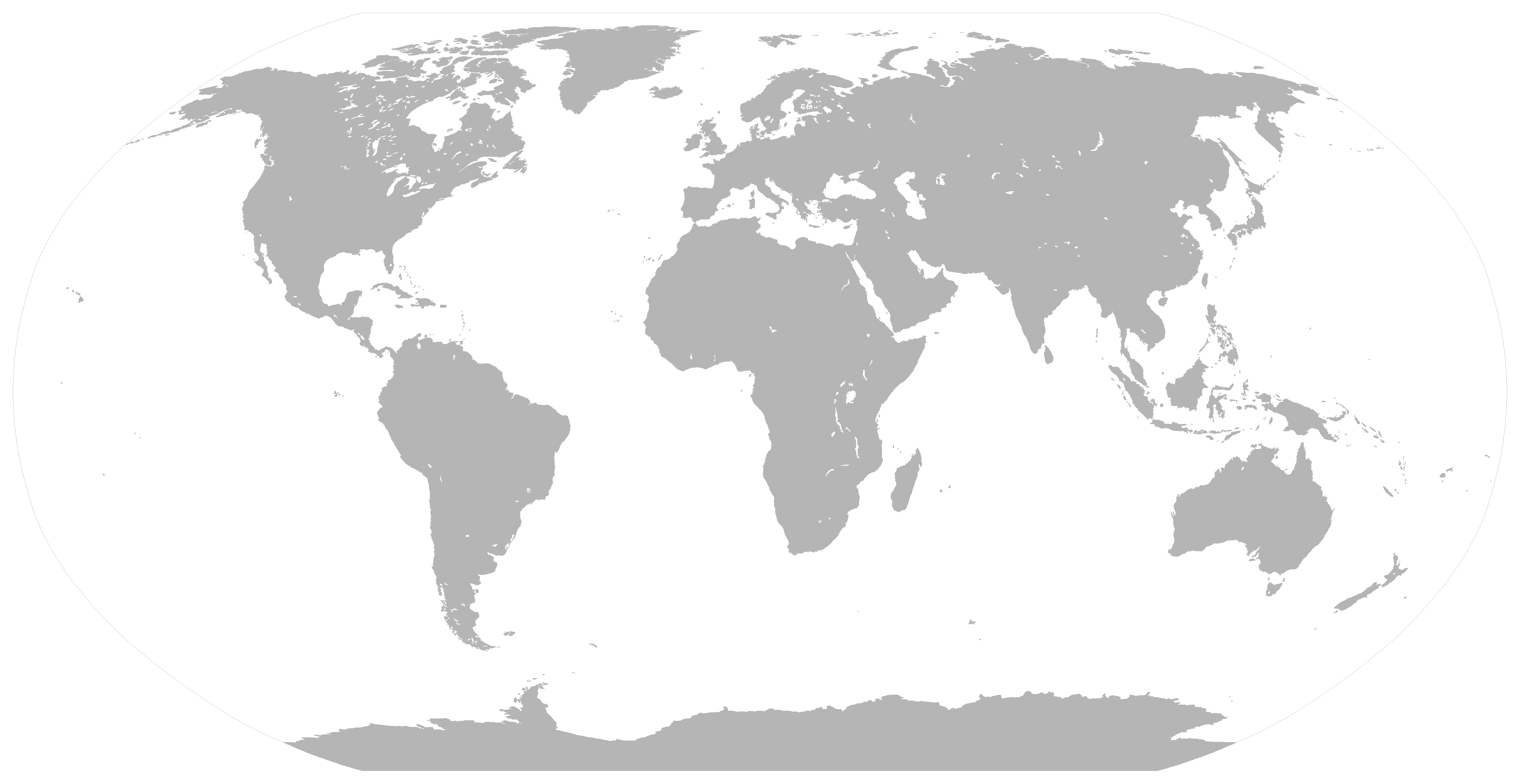 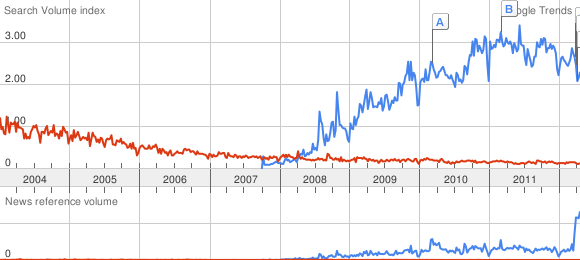 Cloud Computing
Grid Computing
ClaRA cloud processing.
CLAS data from the ODU data-center  is being actively analyzed by users from
 Scotland, Germany, Chile, India, Israel, MIT, FSU, ODU and others.
Tuesday, February 11, 14
V. Gyurjyan
Side by Side
Tuesday, February 11, 14
V. Gyurjyan
Collaboration
ClaRA service engines can be developed using Jana tools and libraries.
ClaRA C++ services presented as JANA factories can run within the JANA framework.
only ClaRA C++ service engines can be presented as JANA factories (no support for other languages in JANA)
JANA factories can extend ClaRA interface, thus 
being able to be used both within the JANA framework and be deployed within the ClaRA cloud computing environment for distributed data processing.
Within ClaRA environment JANA factories will collaborate with available third party services (possibly written other than C++ based technologies)
Note. In order JANA to be distributed it must use external middleware (e.g. DAQ distributed middleware for L3 or data quality monitor, ClaRA or any other cloud middleware.)
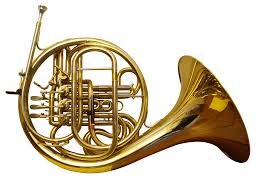 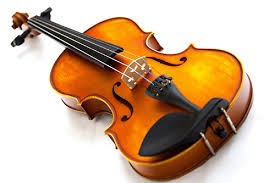 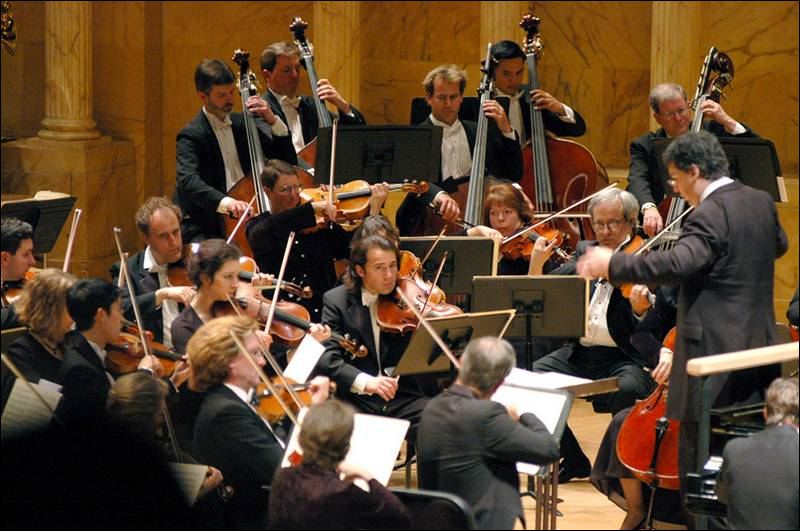 Hall B and D frameworks
Tuesday, February 11, 14
V. Gyurjyan
ClaRA
Cloud computing framework.
Implements SOA architecture
Data processing major software components as services (SaaS)
Multilingual support
Services can be written in C++, Java and Python
Data (storage and persistency) as a services (IaaS)
Supports both traditional and cloud computing models
Single process as well as distributed application design modes
Centralized batch processing
Distributed cloud processing
Utilization of multicore processor systems 
Built in Multi-threading of a user service
Requires thread safety of a service code 
Ability to expand computing power with minimal capital expenditure
Dynamic elasticity.
Utilization of IT resources of collaborating Universities.
Take advantage of available commercial computing resources.
On-demand data processing.
Location independent resource pooling.
In short
simplifies user contribution in developing physics data processing applications
prevents future chaotic software fragmentations
provides an environment for cloud computing and distributed big data handling

Publication:
V. Gyurjayn, et al.  “CLARA: A Contemporary Approach to Physics Data Processing 
Journal of Physics: Conference Series 331 (2011) 032013
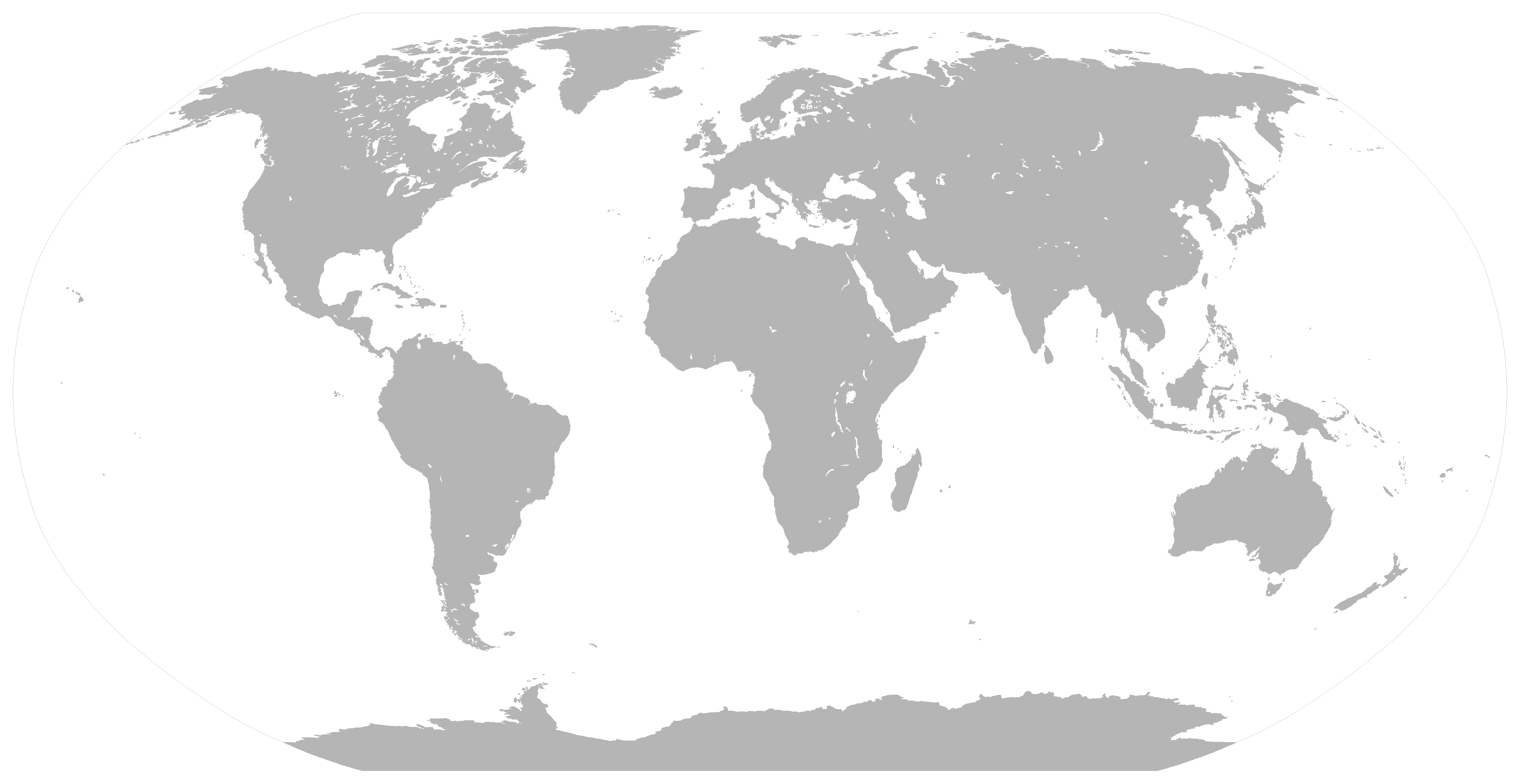 Cloud processing.
CLAS data on the ODU data-center  is being actively analyzed by users from
 Scotland, Germany, Chile, India, Israel, MIT, FSU, ODU and others.
Tuesday, February 11, 14
V. Gyurjyan
Thank You.
Tuesday, February 11, 14
V. Gyurjyan
Application Graphical Designer
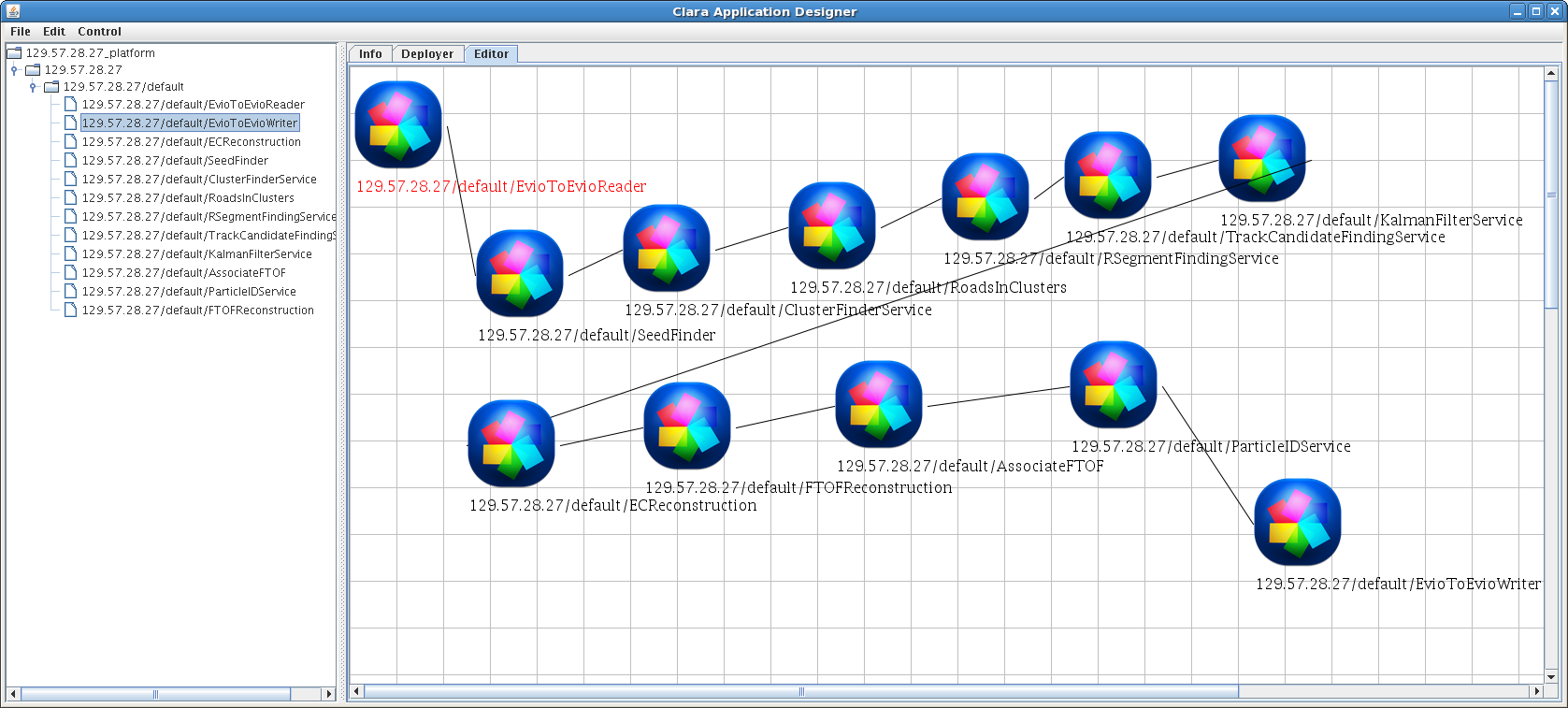 Advanced Computing Emerging Trends
Helix Nebuls project at CERN (02 Mar 2012 V3.co.uk digital publishing company ) . 
CERN has announced it is developing a pan-European cloud computing platform, with two other leading scientific organizations, which will take advantage of the increased computing power cloud systems offer to help scientists better analyze data. Interview with the Frédéric Hemmer, head of CERN's IT department. "CERN's computing capacity needs to keep up with the enormous amount of data coming from the Large Hadron Collider (LHC) and we see Helix Nebula, the Science Cloud, as a great way of working with industry to meet this challenge.”


 Magellan project at US Department of Energy. 
USDE will spend $32 million on a project that will deploy a large cloud computing test bed with thousands of Intel Nehalem CPU cores and explore the work of commercial cloud offerings from Amazon, Microsoft and Google for scientific purposes.
Cloud Computing
Grid Computing
Google Trends.
Scale is based on the average worldwide traffic of cloud computing in all years.
Tuesday, February 11, 14
V. Gyurjyan
Clara and Clara-based effort
Tuesday, February 11, 14
V. Gyurjyan
ClaRA application design
Designer
without programming skills
Programmer
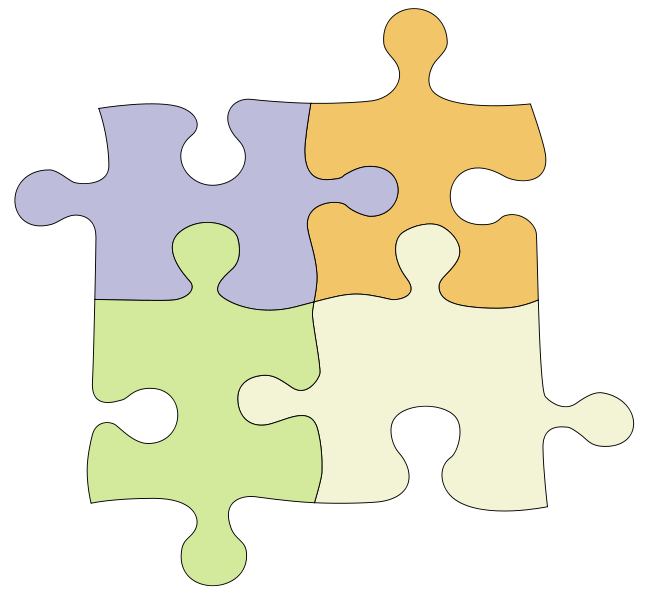 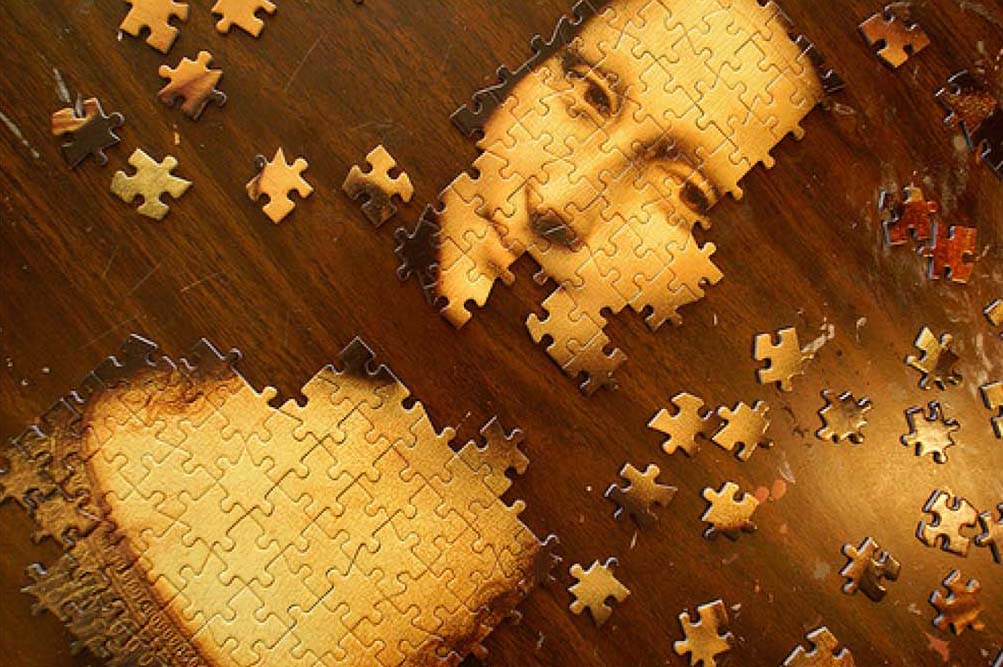 Services
PDP  Applications
Tuesday, February 11, 14
V. Gyurjyan
ClaRA Components
Platform
(cloud controller)
DPE
C
S
DPE
DPE
C
S
Orchestrator
C
S
Tuesday, February 11, 14
V. Gyurjyan
Transient Data Envelope
Tuesday, February 11, 14
V. Gyurjyan
ClaRA SaaS Implementation
User
Software 
(shared object)
Message processing
Engine interface
Tuesday, February 11, 14
V. Gyurjyan
ClaRA Cloud Formation
Java Container
Service Bus
Transient Data Storage
Computing Node 1
Service 1
Service 2
Service N
Service Bus
Service Bus
Computing Node 2
Service 1
Service 2
Service N
Service Bus
Transient Data Storage
C++ Container
Computing Node N
Computing Node 1
Tuesday, February 11, 14
V. Gyurjyan
Event Reconstruction
Central Tracking
Forward Tracking
Node 1
Calorimeter
BSMTHitFilter
DCClusterFinder
ECStripsCreator
Database
Services
Shared memory
BSMTMergeHits
DCRoadsInClusterFinder
ECHitsFinder
PointHitFinder
DCRegionSegmentFinder
pub-sub
ForwardTOFReconstruction
Transient Data Storage.    Shared memory
Transient Data Storage.    Shared memory
FTOF
HoughTransform
DCTrackCandidateFinder
Event Reconstruction Application Orchestrator
Permanent Storage
HelixTrackEstimator
FMTHitsToTrackSegment
ParticleIdentification
PID
TrackFitter
ForwardKalmanFilter
JVM
C++ VM
Node n
Tuesday, February 11, 14
V. Gyurjyan
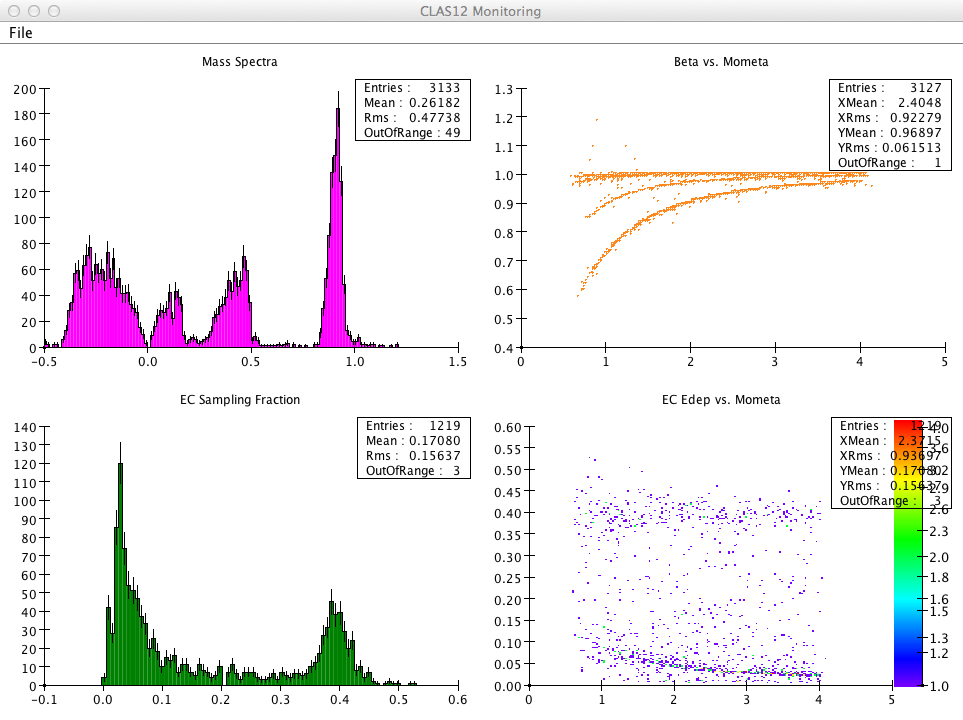 Tuesday, February 11, 14
V. Gyurjyan
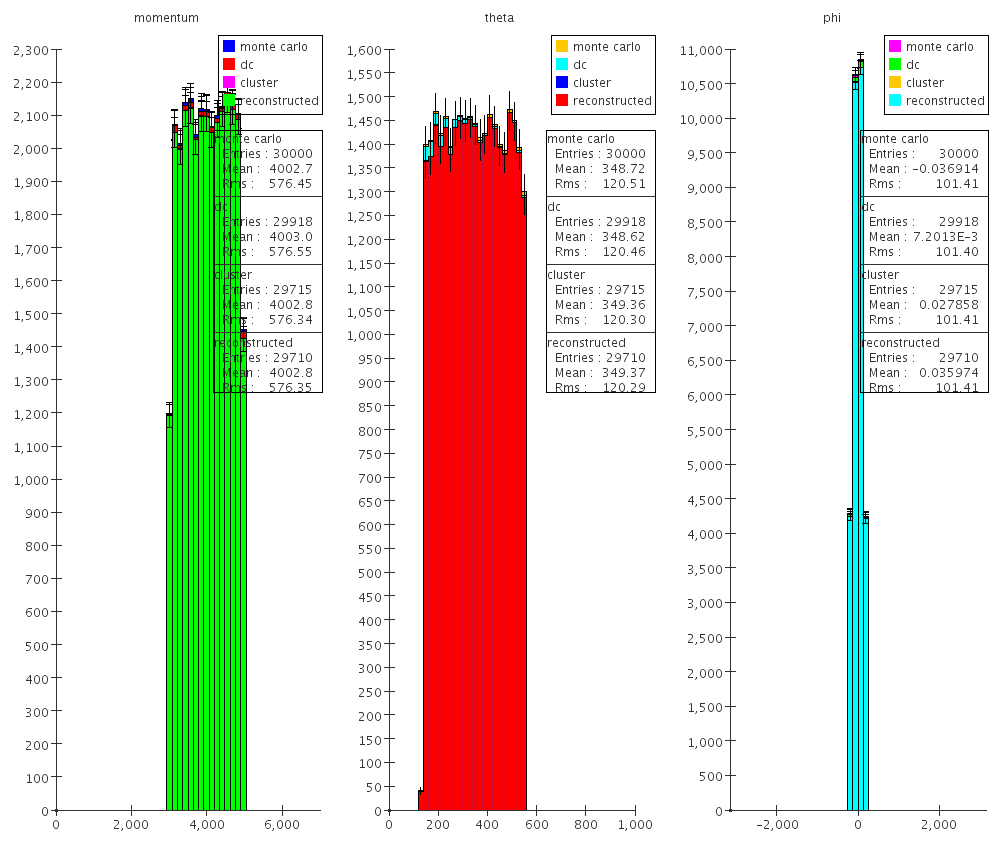 Tuesday, February 11, 14
V. Gyurjyan
Online Cloud
Offline University Cloud 1
Clas12 Detector
Electronics
Trigger
Online Monitoring
Services
ET
Online Transient Data Storage
Service Registration
Service Registration
Conditions
Database
Online
EB
Services
Slow Controls
Event
Visualization
Services
Permanent
Data Storage
Cloud Control
Cloud Control
Permanent
Data Storage
Online
Calibration
Services
Geometry 
Calibration 
Services
Calibration
Database
Run Conditions  
Services
Service Control
Service Control
Online Application
Orchestrator
Conditions
Database
Calibration
Database
Cloud Scheduler
Physics Data Processing 
 Application Orchestrator
Run Conditions  
Services
Geometry Calibration Services
Service Registration
Conditions
Database
Service Registration
Permanent
Data Storage
Permanent
Data Storage
Cloud Control
Cloud Control
Geant 4
EB
Services
Calibration
Services
DST
Histogram
Visualization
Services
Calibration
Database
Service Control
Service Control
Analysis
Services
GEMC
Simulation
Permanent
Data Storage
Offline JLAB Cloud
Offline University Cloud n
Tuesday, February 11, 14
V. Gyurjyan
Single Data-stream Application
Farm Node N
Sn
S1
S2
Sn
S1
S2
Sn
S1
S2
Executive Node
ClaRA Master DPE
R
AO
Persistent
Storage
W
Administrative 
Services
Tuesday, February 11, 14
V. Gyurjyan
Single Data-stream ApplicationClas12 Reconstruction: JLAB batch farm
Tuesday, February 11, 14
V. Gyurjyan
Multiple Data-stream Application
Sn
S1
S2
Sn
S1
S2
Sn
S1
S2
W
R
Persistent
Storage
DS
Farm Node N
Persistent
Storage
Executive Node
AO
Administrative 
Services
ClaRA Master DPE
Tuesday, February 11, 14
V. Gyurjyan
Multiple Data-stream ApplicationClas12 Reconstruction: JLAB batch farm
Tuesday, February 11, 14
V. Gyurjyan
Service Bus Performance measurements